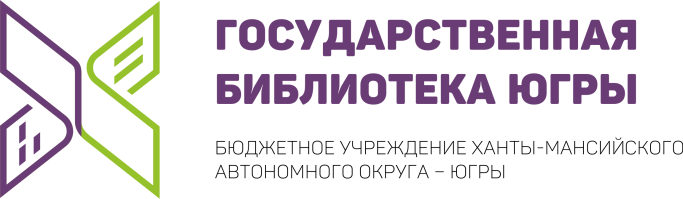 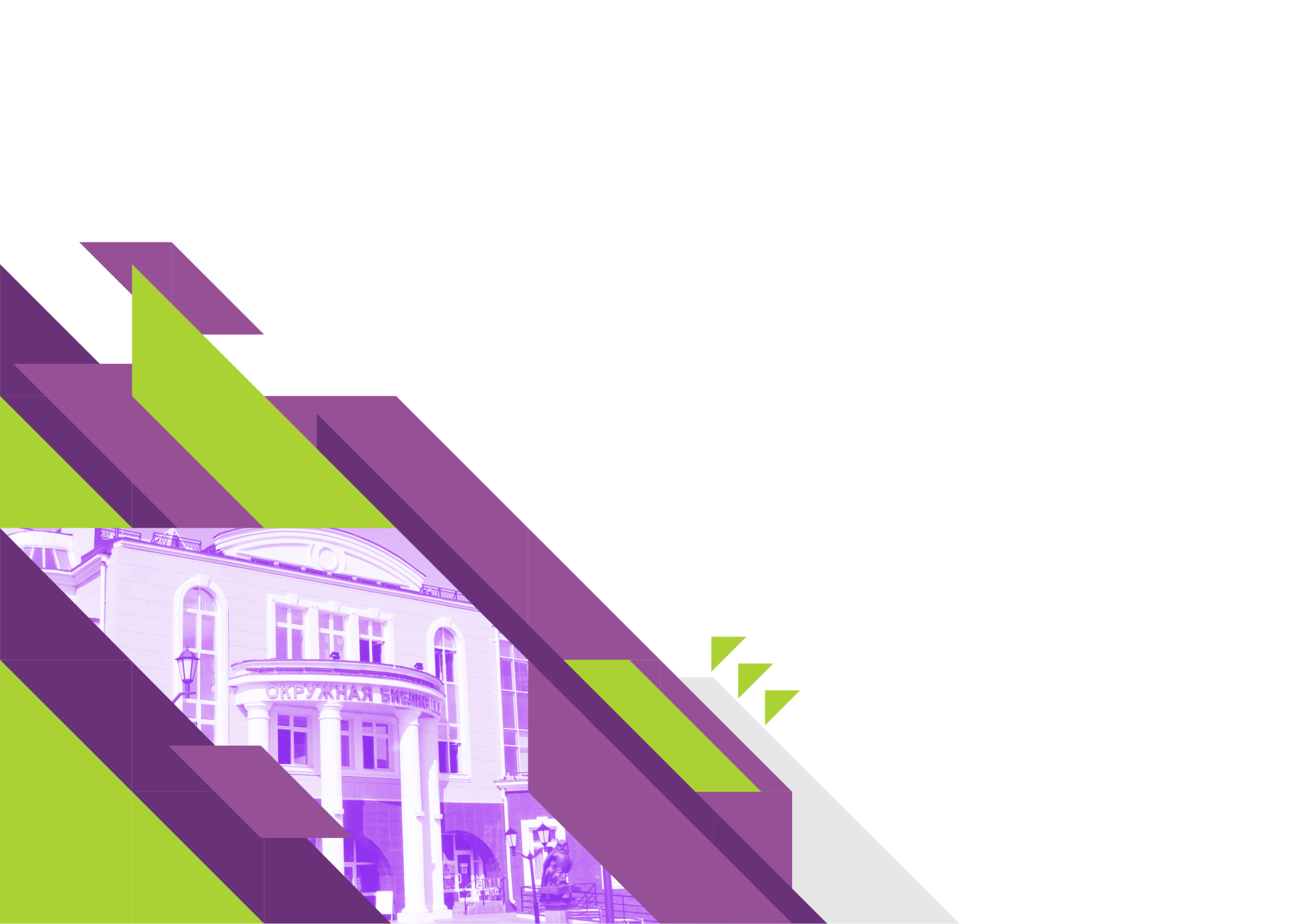 Обзор изменений
в нормативно-правовом пространстве библиотеки (4 кв. 2018 г.)
Волженина Светлана Юрьевна,
заместитель директора по научно-методической деятельности Государственной библиотеки Югры
Что нового?
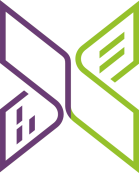 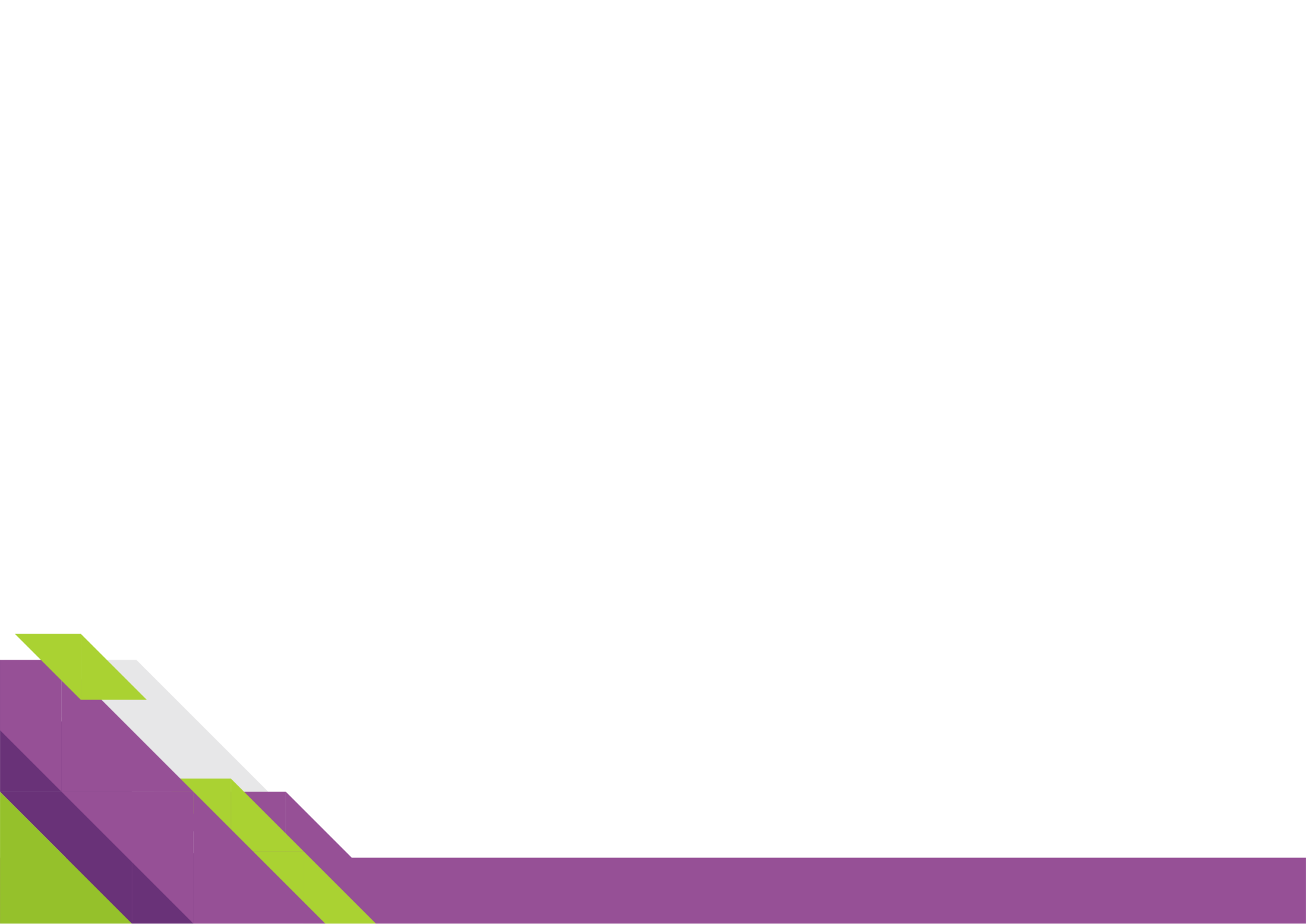 Указы Президента РФ
Национальный проект «Культура»
Развитие системы поддержки НКО
Совершенствование системы НОК
Изменение статистической отчетности
Новые стандарты СИБИД 
Чему посвящен год
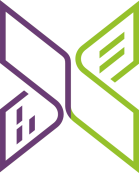 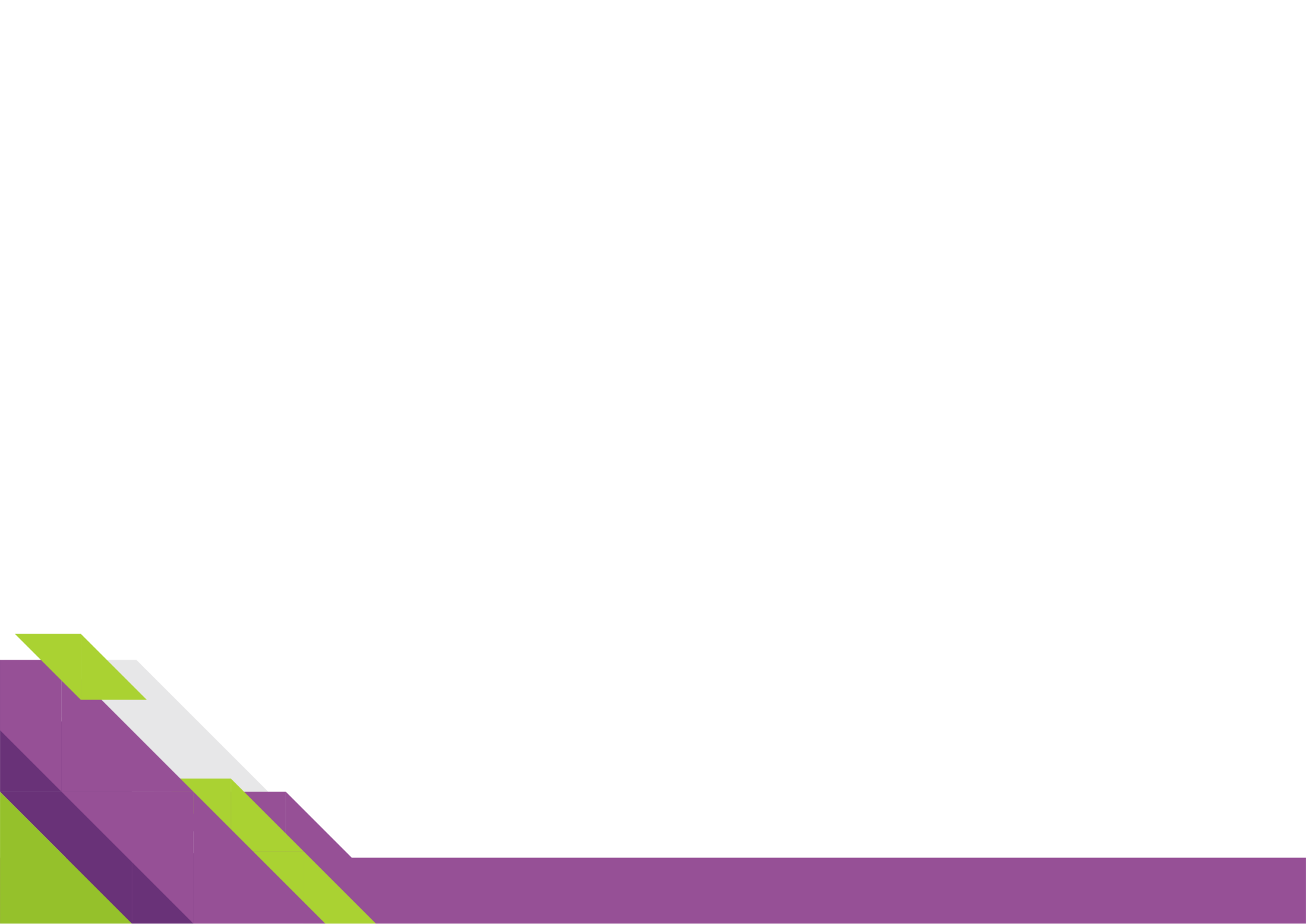 Указ Президента Российской Федерации
о создании фонда сохранения и изучения родных языков народов                          Российской Федерации 
26 октября 2018 года № 611
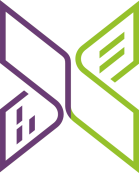 Указ Президента РФ от 31.10.2018 г. № 622«О Концепции государственной миграционнойполитики Российской Федерации на 2019–2025 годы»
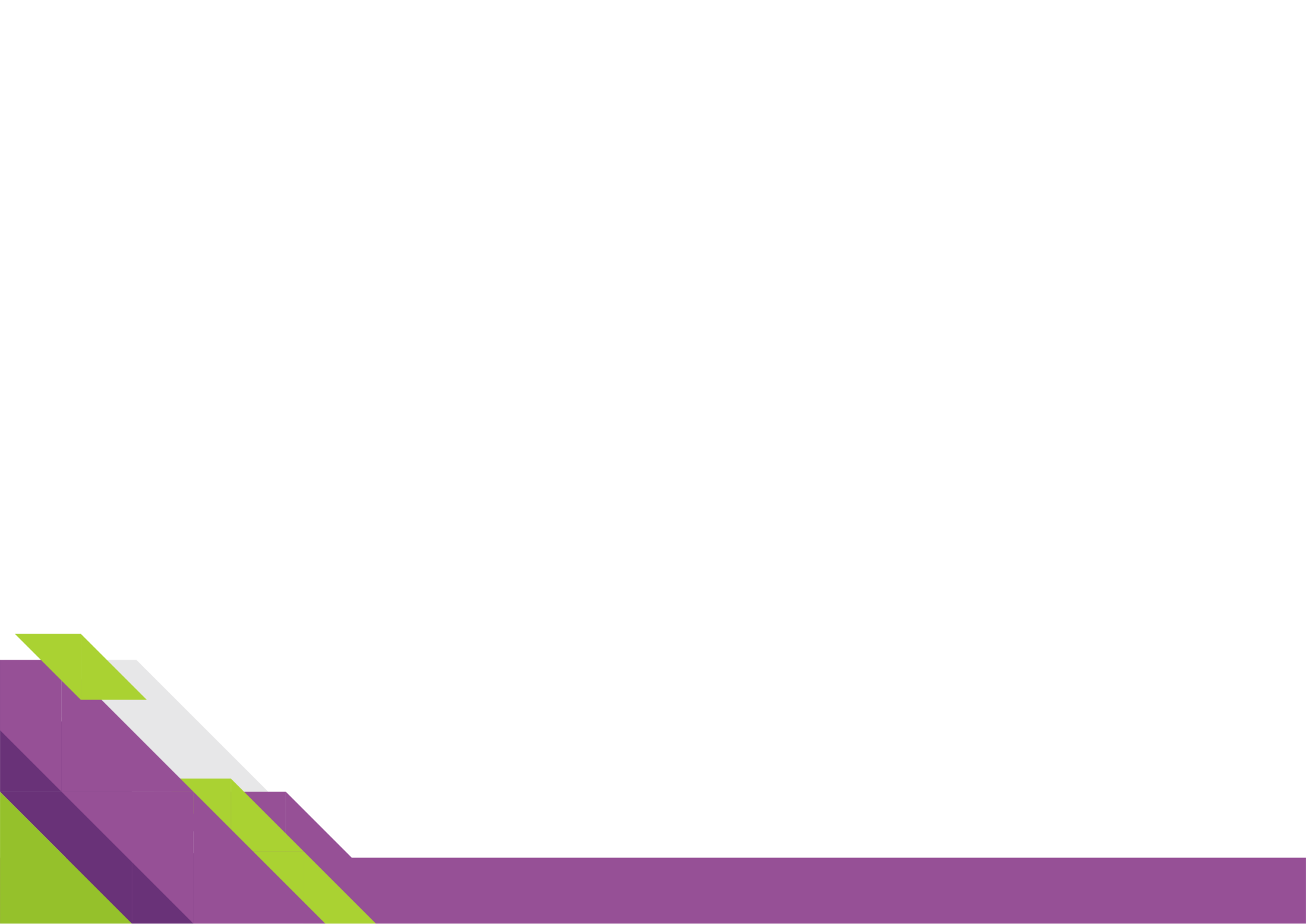 В 3-месячный срок утвердить план мероприятий                              по реализации Концепции в 2019–2021 годах;
Признать утратившей силу Концепцию государственной миграционной политики Российской Федерации на период до 2025 года, утвержденную Президентом Российской Федерации 8 июня 2012 г. № Пр-1490.
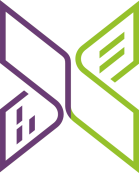 Указ Президента РФ от 20.11.2018 г. № 665«Об утверждении состава Совета при Президенте Российской Федерации по культуре и искусству»
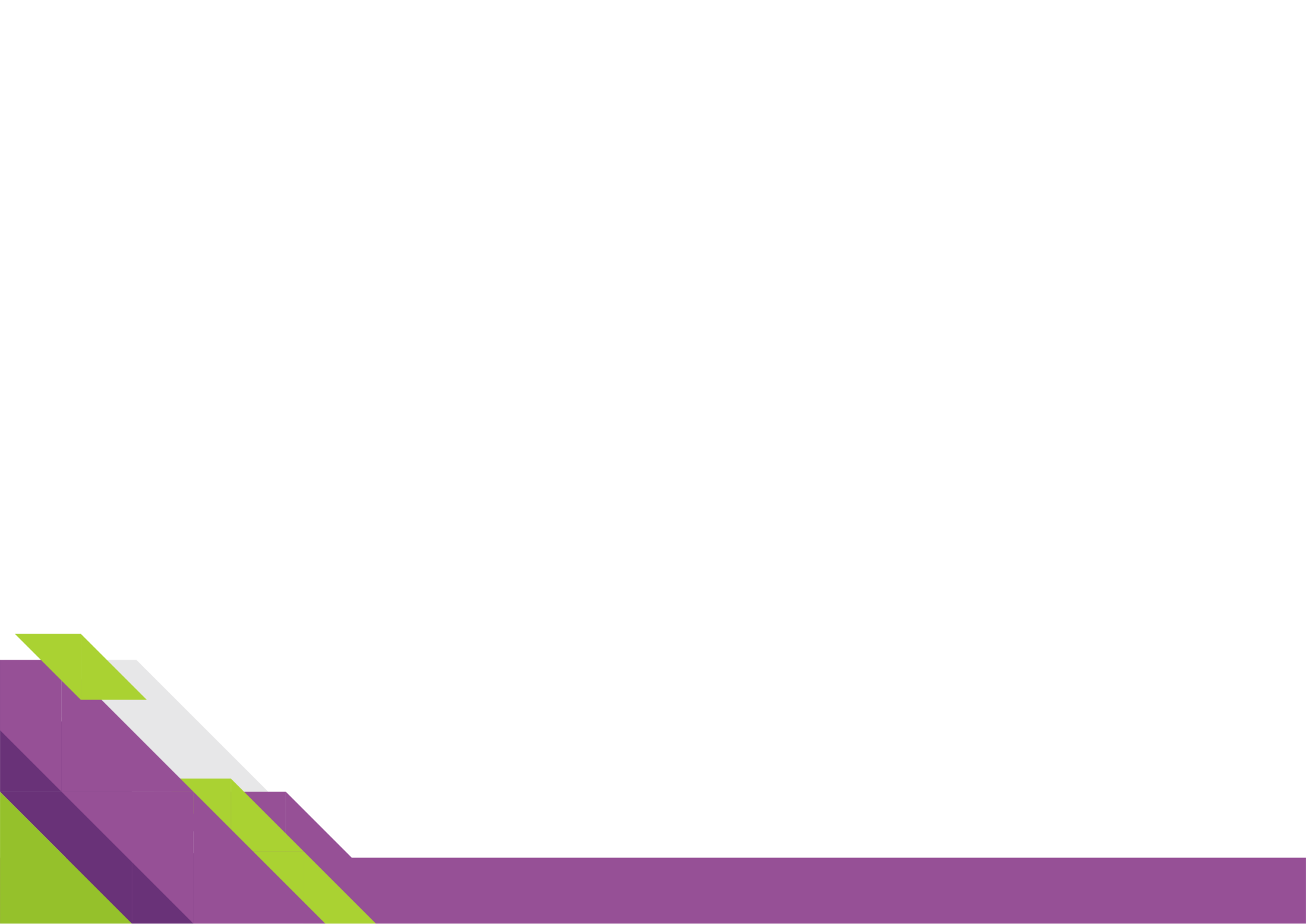 Афанасьев М. Д. – директор Федерального государственного бюджетного учреждения культуры «Государственная публичная историческая библиотека России», президент Российской библиотечной ассоциации
Национальный проект «Культура»
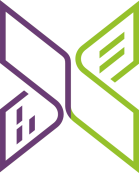 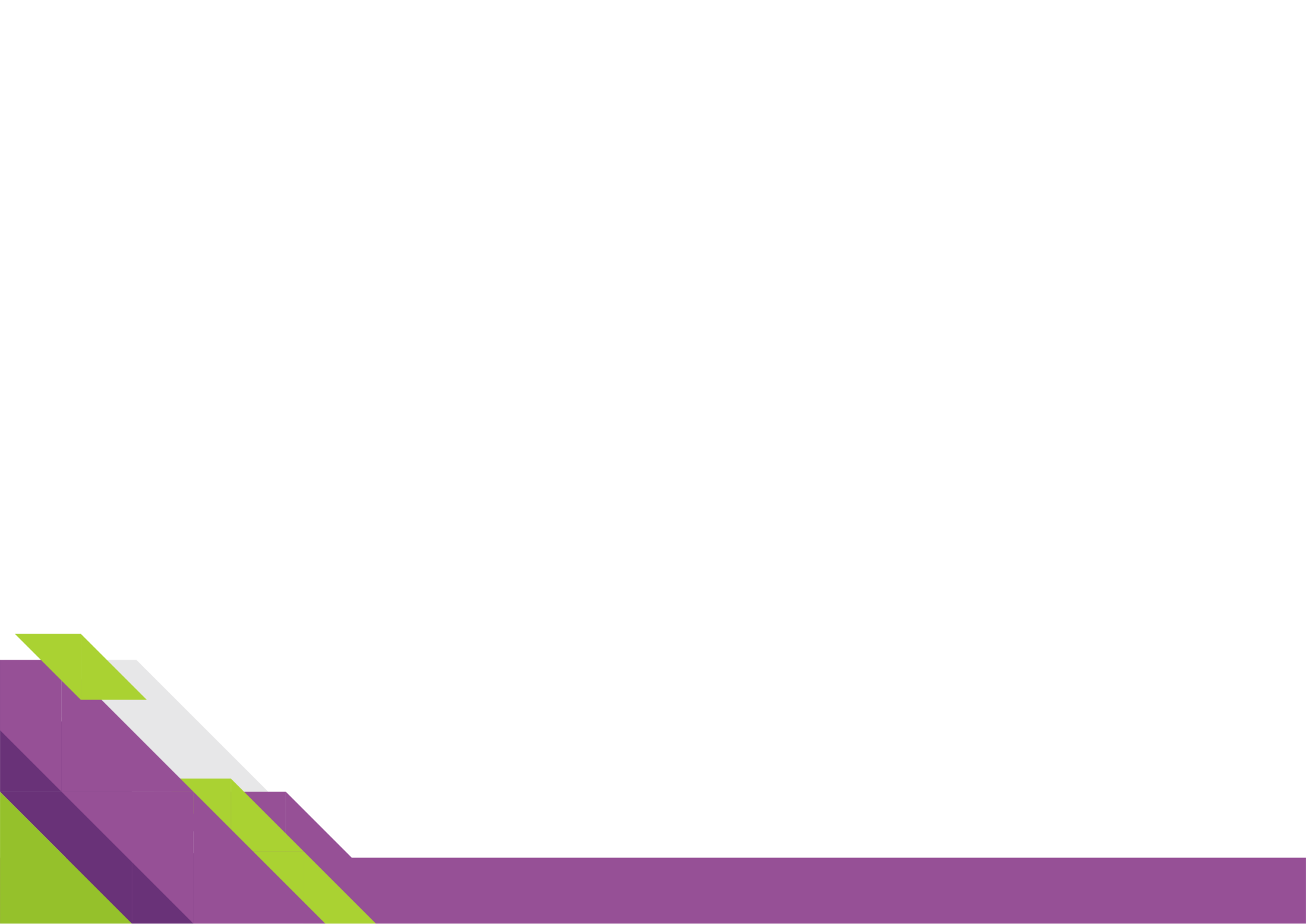 «Основные направления деятельности Правительства Российской Федерации на период до 2024 года» (утв. Правительством РФ 29.09.2018)
«Прогноз социально-экономического развития Российской Федерации на период до 2024 года» (разработан Минэкономразвития России)
В условиях базового варианта прогноза планируется достигнуть следующих результатов национального проекта «Культура»: 
за период с 2019 по 2024 год будет создано 600 модельных библиотек, оснащенных скоростной сетью Интернет, доступом к современным отечественным информационным ресурсам научного и художественного содержания, к оцифрованным ресурсам периодической печати.
В рамках национального проекта «Культура» будут осуществляться меры, направленные на достижение качественно нового состояния инфраструктуры культуры, на создание условий для реализации творческого потенциала нации, на цифровизацию услуг и формирование информационного пространства, включая: создание                   660 модельных библиотек, оснащенных скоростной информационно-телекоммуникационной сетью Интернет, доступом к современным отечественным информационным ресурсам научного             и художественного содержания,                           к оцифрованным ресурсам периодической печати.
Поддержка НКО
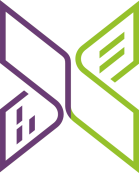 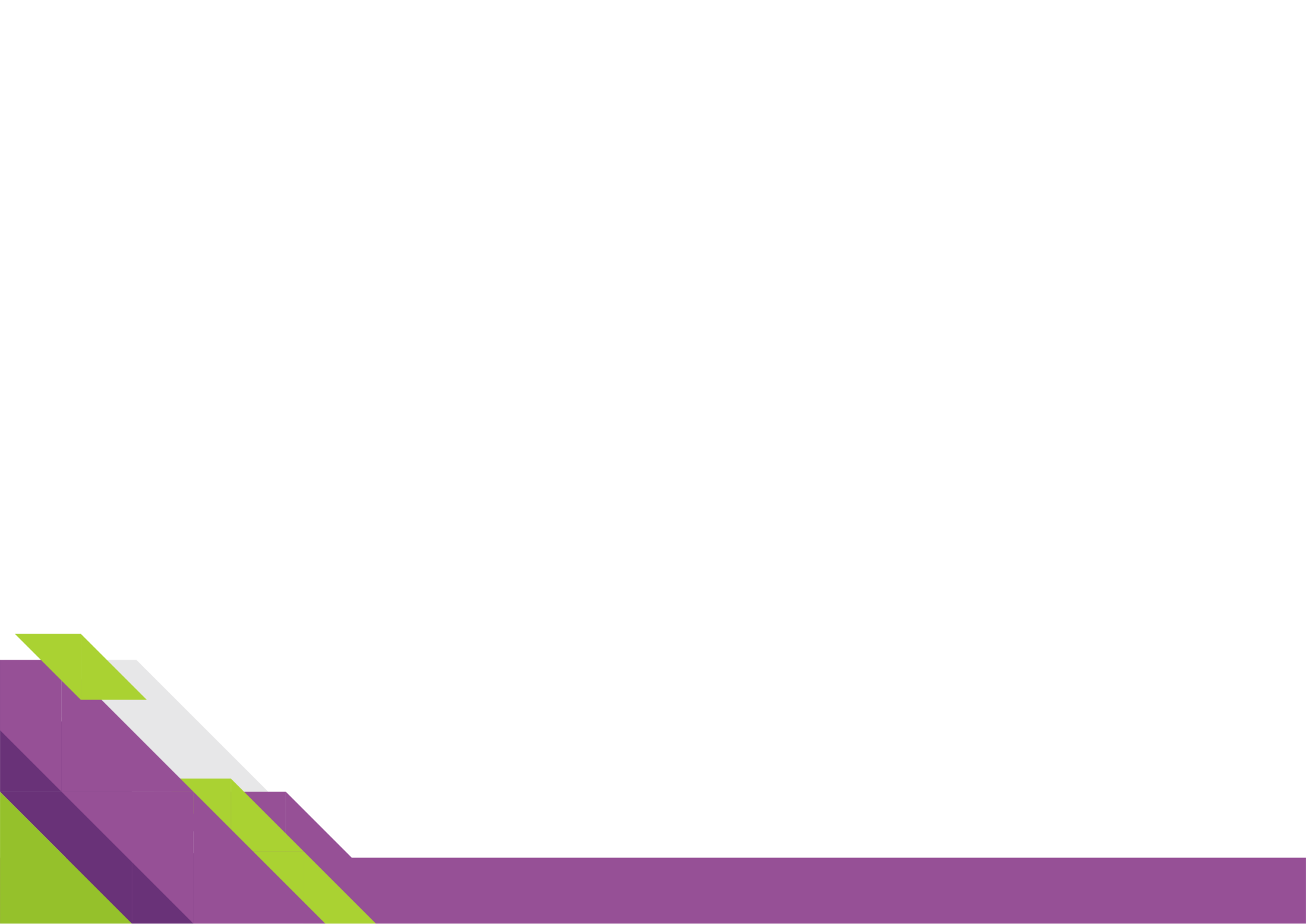 Правительство РФ 
Постановление  от 26 ноября 2018 г. № 1417  «Об утверждении правил предоставления из федерального бюджета субсидий издательствам                               и издающим организациям на реализацию социально значимых проектов, государственную поддержку непериодических изданий в рамках реализации государственной программы Российской Федерации «Информационное общество (2011–2020 годы)»

Правительство РФ 
Постановление от 30 мая 2017 г. № 657 «Об утверждении правил предоставления в 2018–2020 годах субсидий из федерального бюджета                                на государственную поддержку отдельных общественных организаций                   в сфере молодежной политики»

Приказ Росмолодежи от 13.07.2018 г. № 191 
«Об утверждении порядка проведения конкурса на предоставление субсидий                из федерального бюджета некоммерческим организациям, в том числе молодежным и детским общественным объединениям, на проведение мероприятий по содействию патриотическому воспитанию граждан РФ»
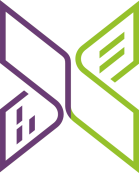 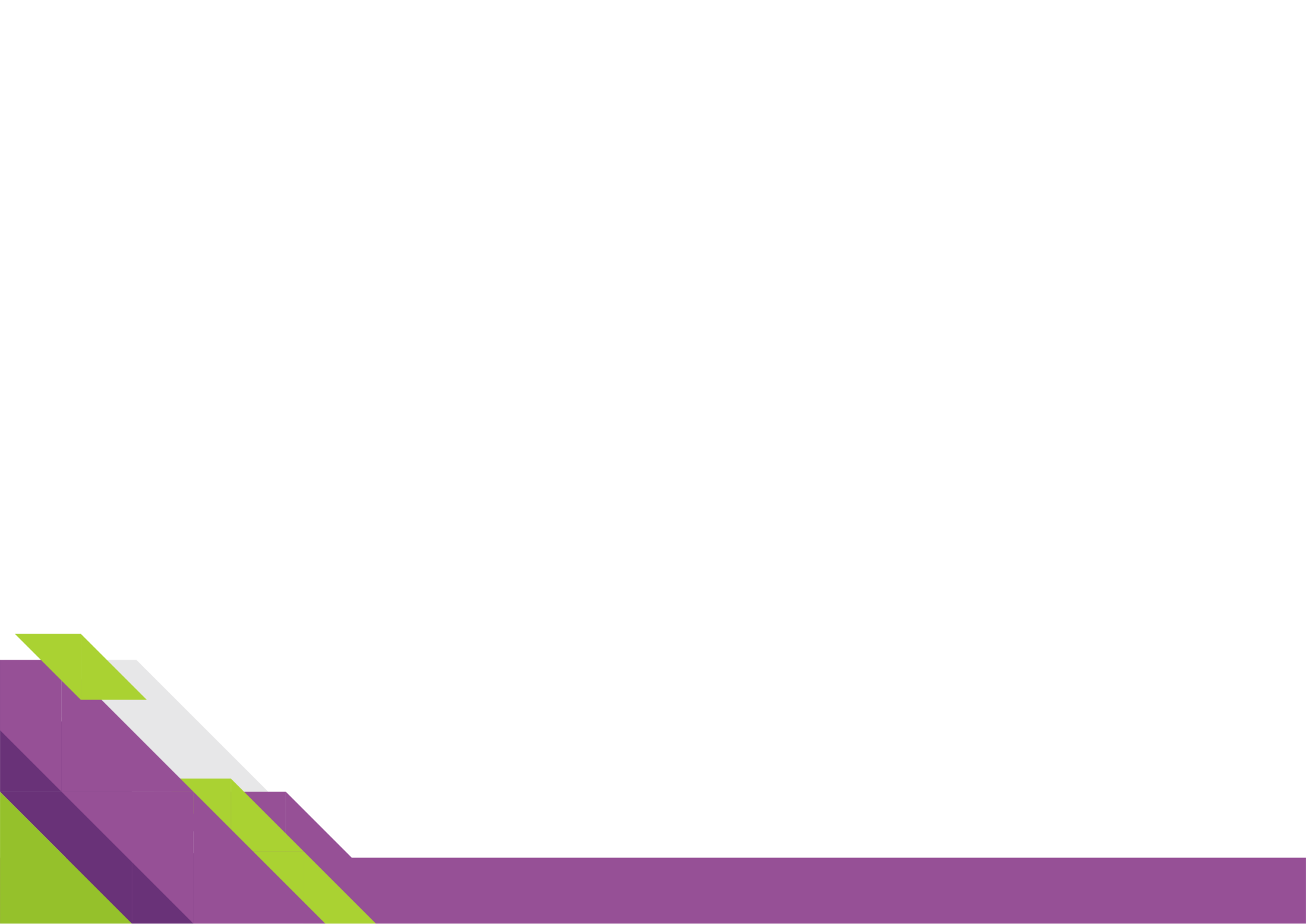 Министерство труда и социальной защиты Российской Федерации 
Приказ 
от 30 октября 2018 г. № 675н
«Об утверждении методики выявления                    и обобщения мнения граждан о качестве условий оказания услуг организациями в сфере культуры, охраны здоровья, образования, социального обслуживания и федеральными учреждениями медико-социальной экспертизы»
Десятилетие детства
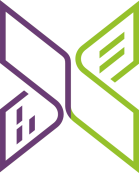 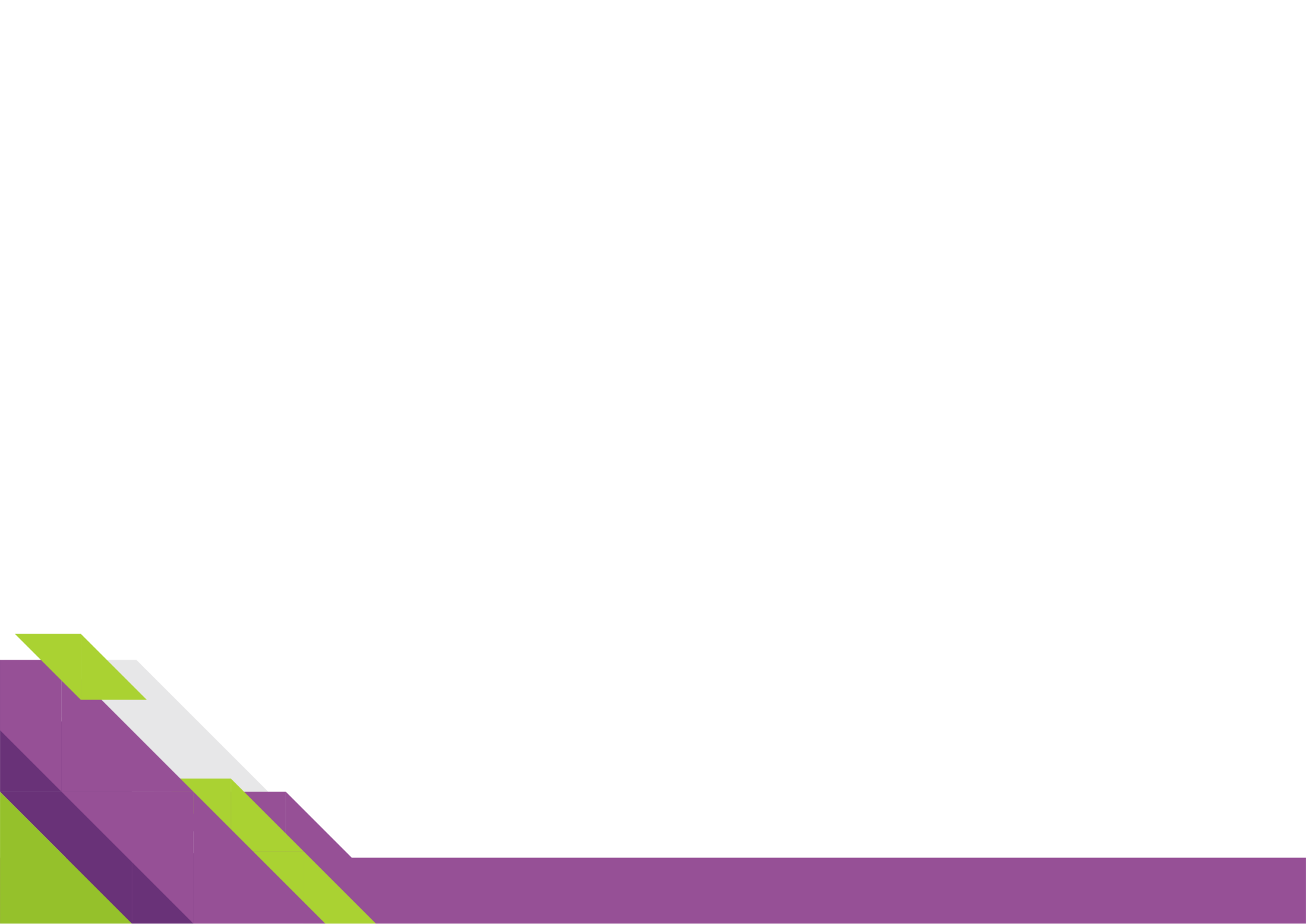 Координационный совет при Правительстве Российской Федерации по проведению в Российской Федерации Десятилетия детства (далее –  Совет) образован в целях обеспечения взаимодействия федеральных  органов государственной власти, органов государственной власти субъектов Российской Федерации, органов местного самоуправления, общественных объединений, научных и других организаций при рассмотрении вопросов, связанных               с реализацией Указа Президента Российской Федерации от 29 мая 2017 г. № 240 «Об объявлении              в Российской Федерации Десятилетия детства».
Задачи: 
организация взаимодействия федеральных органов исполнительной власти, органов исполнительной власти субъектов Российской Федерации, общественных объединений, научных и других организаций по вопросам реализации мероприятий, проводимых в рамках Десятилетия детства;
взаимодействие с координационными структурами по осуществлению мероприятий                    в рамках Десятилетия детства в субъектах Российской Федерации и контроль за их реализацией.
Постановление Правительства РФ от 14.07.2018 г. № 823 «О Координационном совете при Правительстве Российской Федерации по проведению в Российской Федерации Десятилетия детства»
(вместе с «Положением о Координационном совете при Правительстве Российской Федерации по проведению в Российской Федерации Десятилетия детств»)
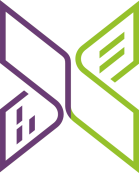 Федеральная служба государственной статистики Приказ от 8 ноября 2018 г. № 662«Об утверждении статистического инструментариядля организации Министерством культуры Российской Федерации федерального статистического наблюдения за деятельностью общедоступных (публичных) библиотек и организаций культурно-досугового типа»
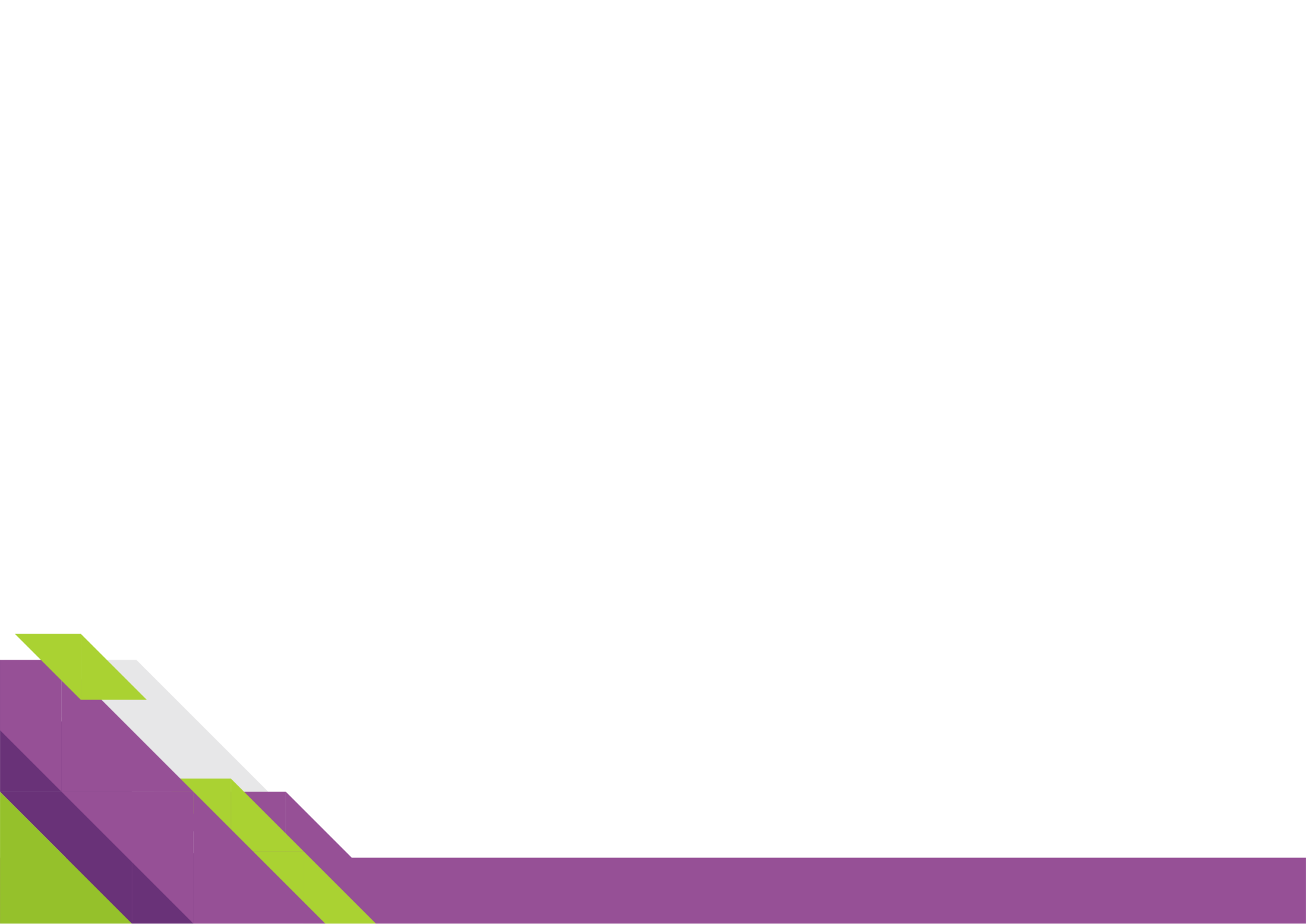 материально-техническая база (исключен показатель по числу копировально-множительной техники для пользователей библиотеки), 
формирование библиотечного фонда на физических (материальных) носителях информации (включен показатель по количеству книг в общем количестве печатных и неопубликованных документов), 
число пользователей и посещений библиотеки (включены показатели работы КИБО), 
библиотечно-информационное обслуживание пользователей (исключен показатель по количеству изготовленных для пользователей копий документов и включены показатели по культурно-массовым мероприятиям), 
поступление и использование финансовых средств (показатели приведены               в соответствие с требованиями бухгалтерской отчетности).
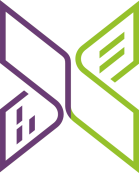 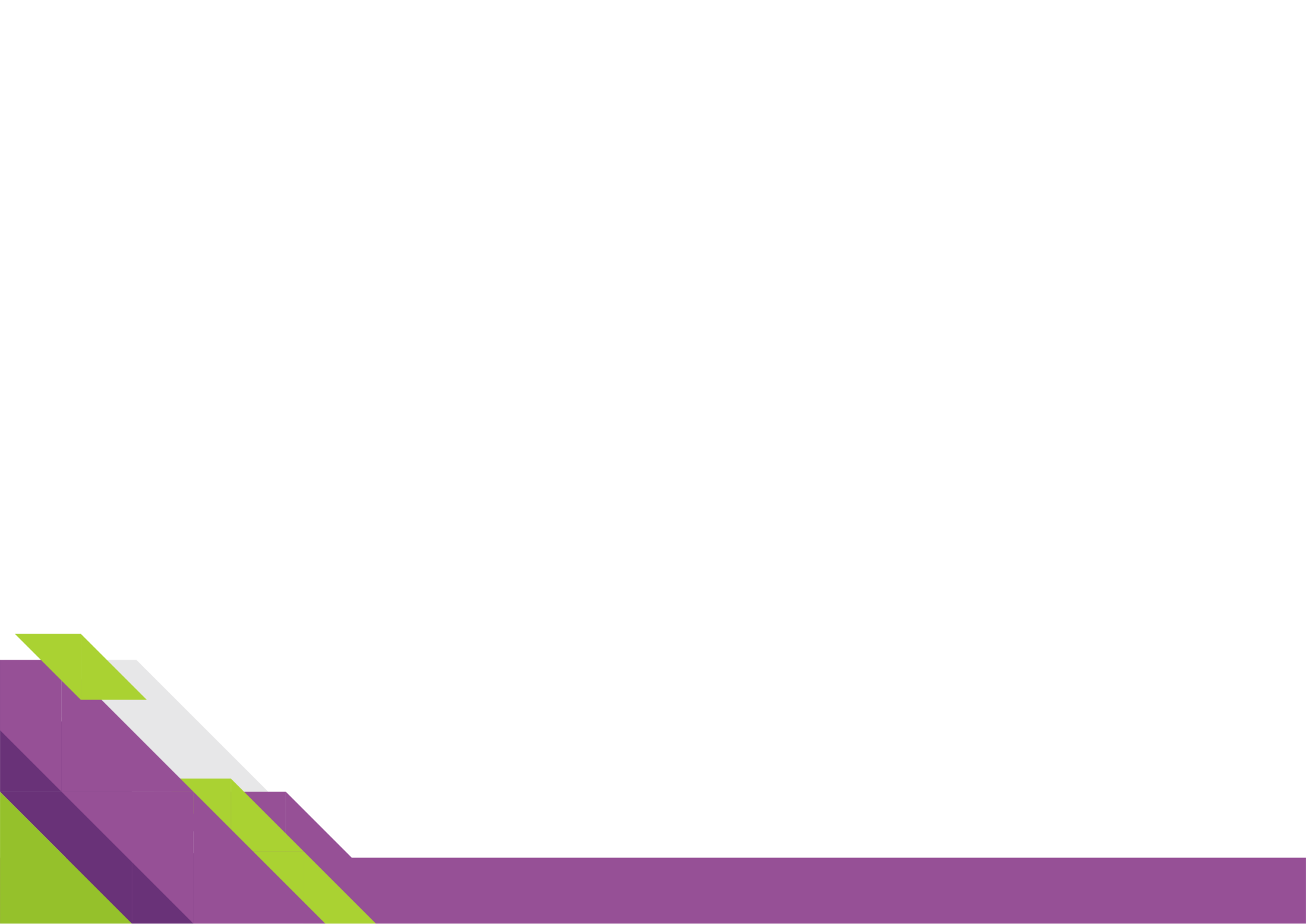 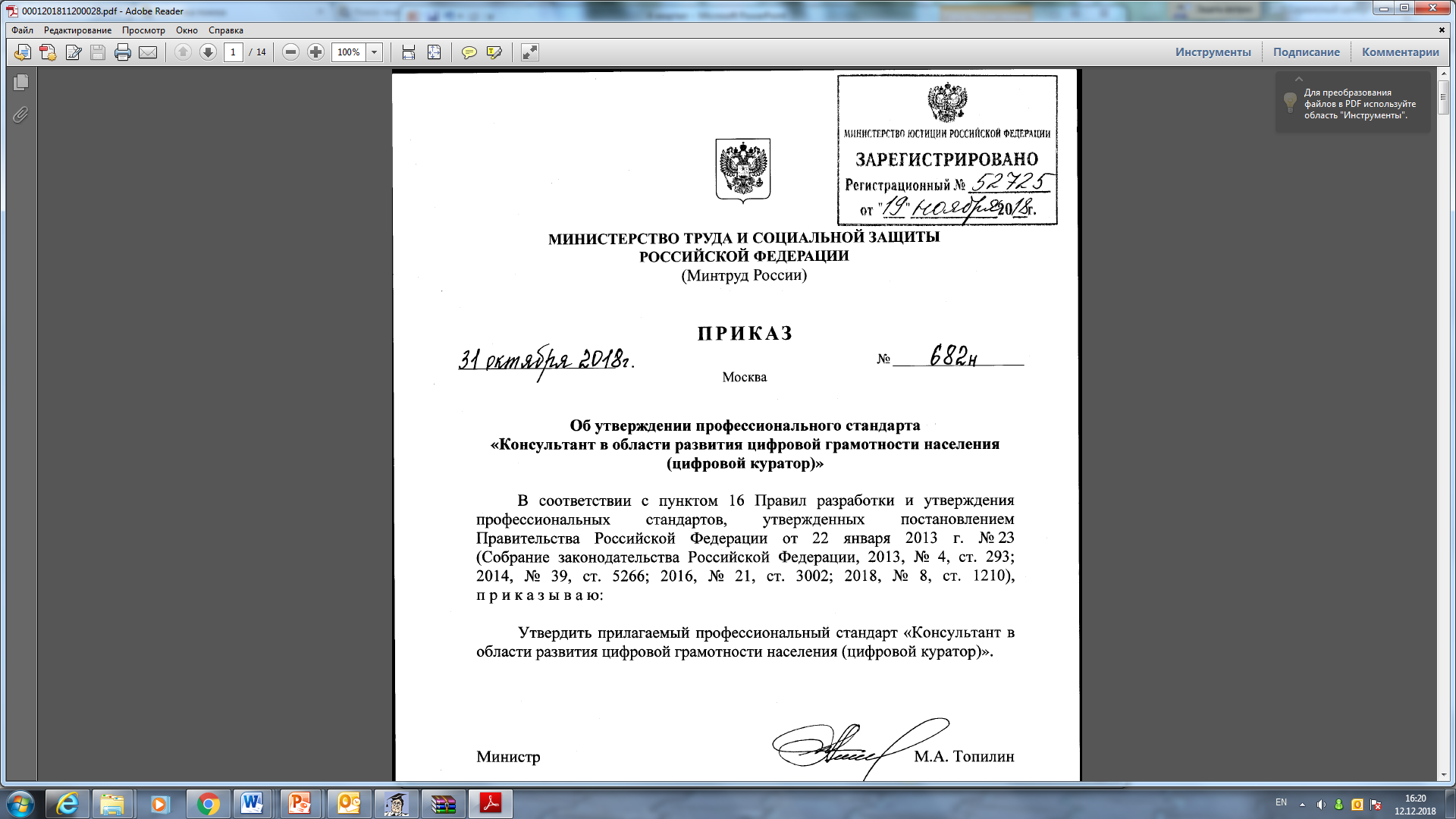 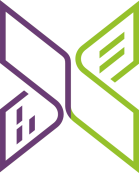 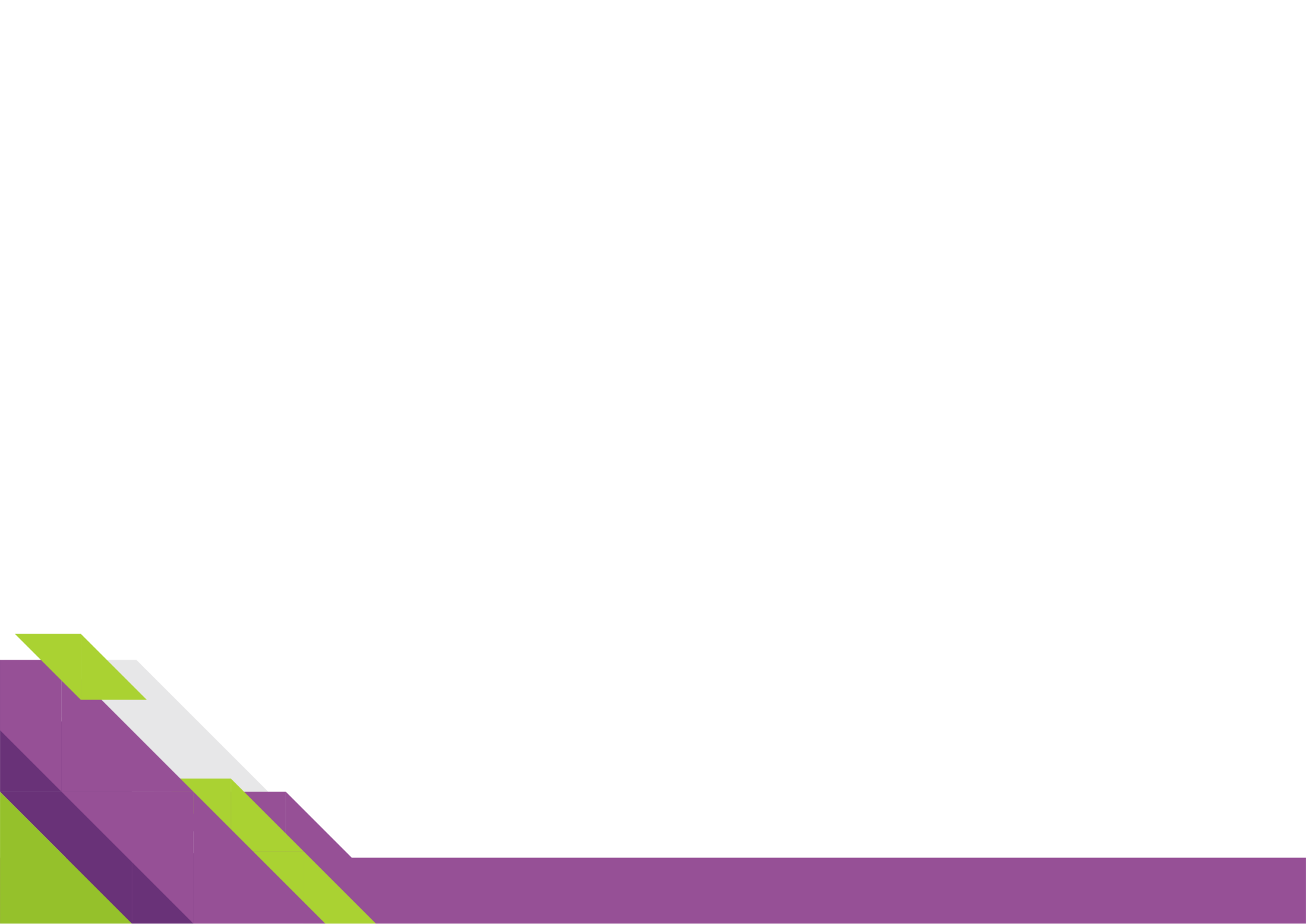 НАЦИОНАЛЬНЫЙ СТАНДАРТ 
РОССИЙСКОЙ ФЕДЕРАЦИИ

СИСТЕМА СТАНДАРТОВ ПО ИНФОРМАЦИИ, БИБЛИОТЕЧНОМУ И ИЗДАТЕЛЬСКОМУ ДЕЛУ
ПРОФИЛЬ КОМПЛЕКТОВАНИЯ ФОНДОВ НАУЧНЫХ БИБЛИОТЕК. 
СТРУКТУРАИНДИКАТОРЫ КОМПЛЕКТОВАНИЯГОСТ Р 7.0.102-2018
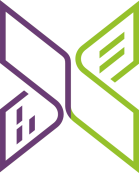 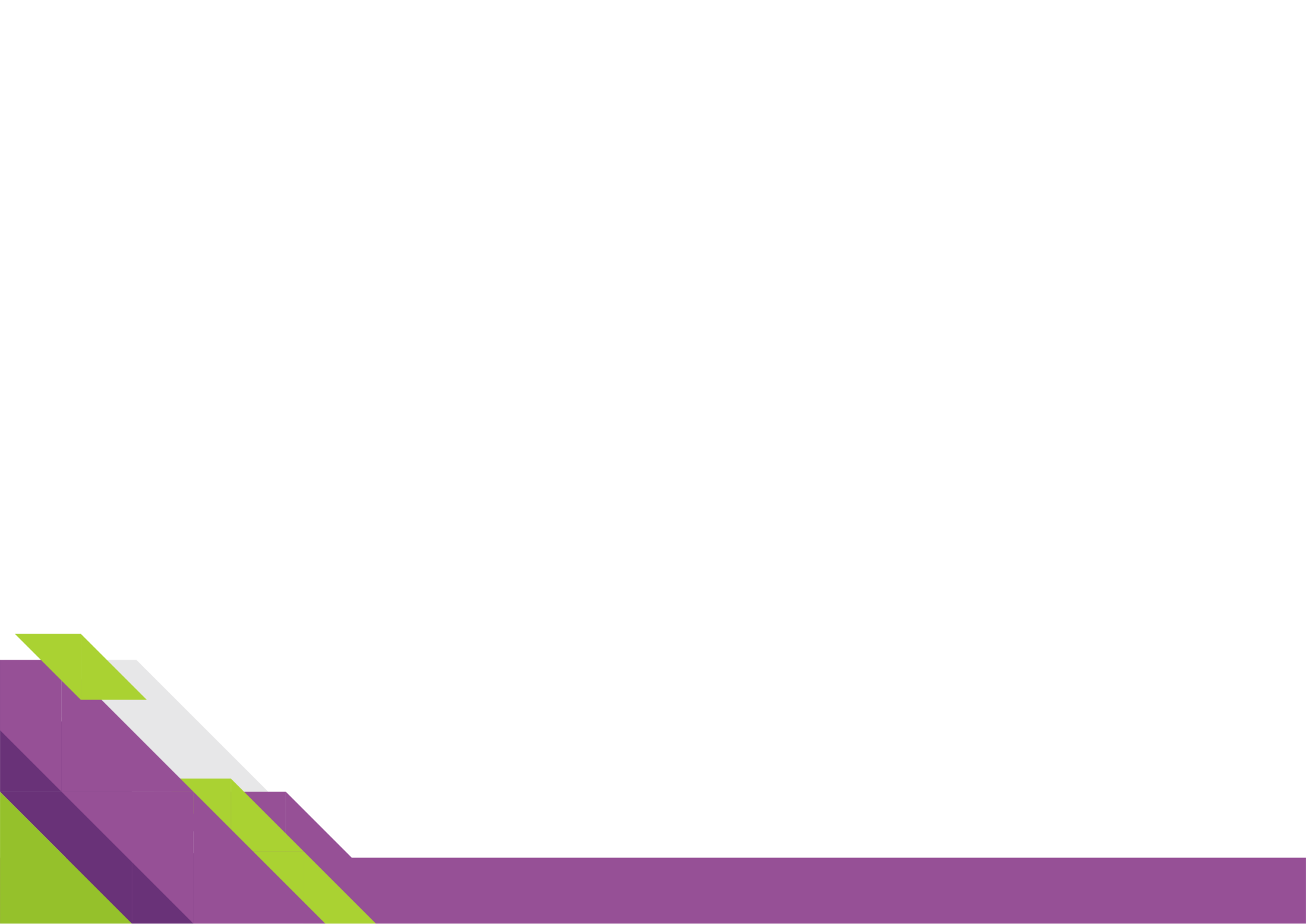 НАЦИОНАЛЬНЫЙ СТАНДАРТ 
РОССИЙСКОЙ ФЕДЕРАЦИИ
СИСТЕМА СТАНДАРТОВ ПО ИНФОРМАЦИИ,БИБЛИОТЕЧНОМУ И ИЗДАТЕЛЬСКОМУ ДЕЛУ.КНИЖНЫЕ ПАМЯТНИКИ. 
ОБЩИЕ ТРЕБОВАНИЯГОСТ Р 7.0.87-2018
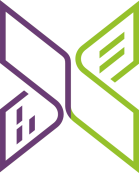 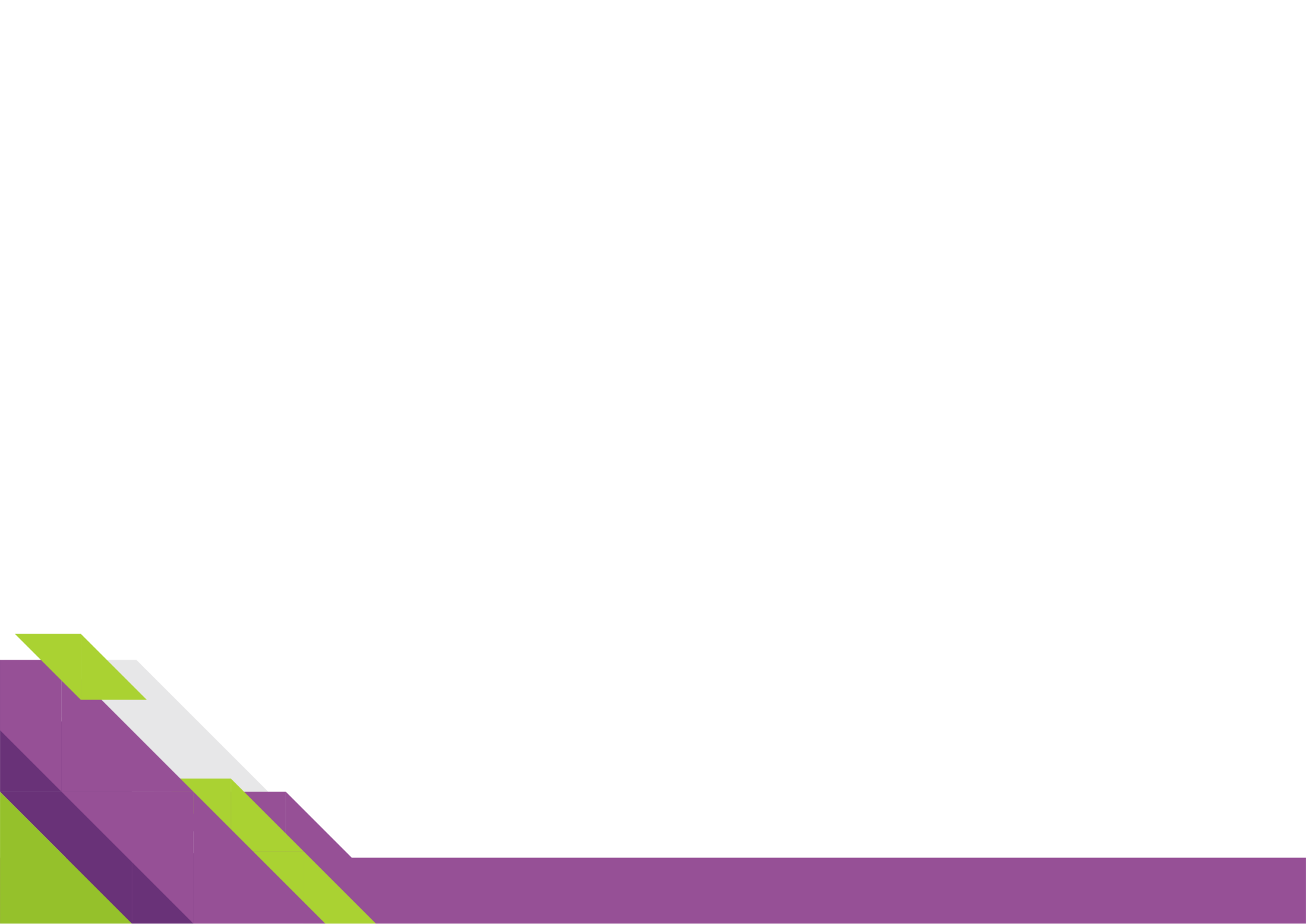 «Информация» Роскомнадзора«Алгоритм (порядок) взаимодействиязаинтересованных органов при выявлениипротивоправного контента в сети «Интернет»
Постановление Правительства ХМАО – Югры от 05.10.2018 г. № 341-п«О государственной программе Ханты-Мансийского автономного округа – Югры «Культурное пространство»
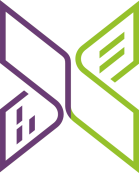 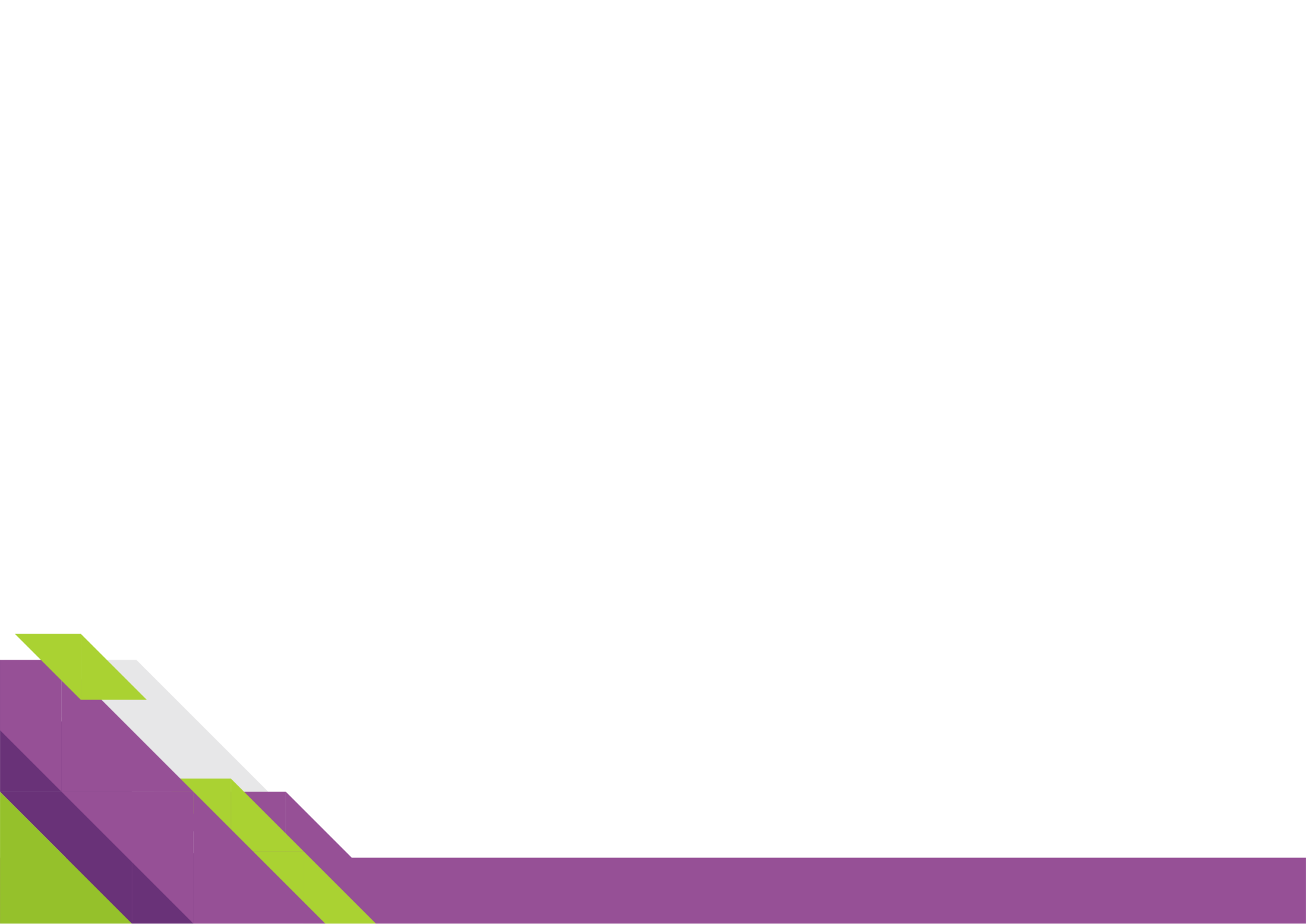 Подпрограмма I. Модернизация и развитие учреждений и организаций культуры
Развитие библиотечного дела
Увеличение числа граждан, принимающих участие в культурной деятельности (проценты к базовому значению) – 10 %
Федеральный проект «Культурная среда»
Количество модернизированных детских библиотек (единиц) – 24
Количество созданных модельных библиотек в автономном округе                           на базе существующих общедоступных библиотек (единиц) – 12

Федеральный проект «Цифровая культура»
Оцифровка  книжных памятников и включение в Национальную электронную библиотеку (единиц) – 180
Увеличение числа обращений к цифровым ресурсам культуры (проценты                            к базовому значению) 
Учитывается число посещений к трем информационным системам автономного округа (порталы «Музеи Югры» и «Югра литературная», реестр нематериального культурного наследия)
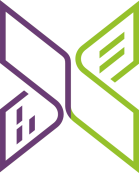 Распоряжение Правительства ХМАО – Югры от 05.10.2018 г. № 515-рп«О прогнозе социально-экономического развития Ханты-Мансийского автономного округа – Югры на 2019 год и на плановый период 2020 и 2021 годов»
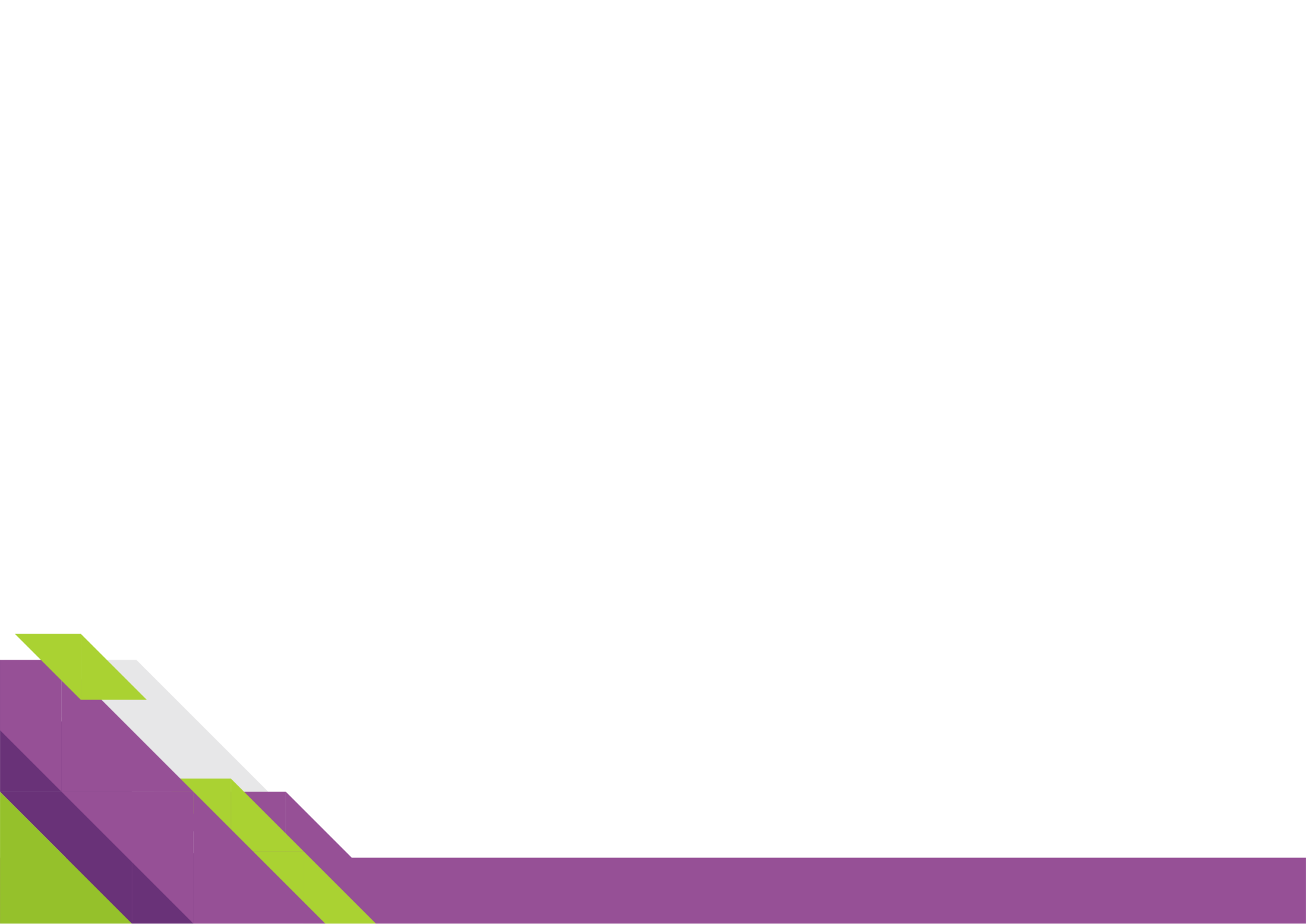 В прогнозный период будут решаться задачи по развитию библиотечного дела как фактора формирования читательской культуры и поддержке литературного творчества жителей автономного округа, в том числе детей и молодежи.
К 2024 году будут отражены в электронных каталогах все библиотечные фонды общедоступных библиотек, музейные предметы и музейные коллекции <15>.
Библиотечное обслуживание существенно изменится в связи                    с использованием цифровых систем и Интернета. Повысится доступность ресурсов библиотек. Они будут использовать возможности Web 2.0 в повседневной практике и оказывать услуги в соответствии с изменениями в культурной модели поведения нового поколения пользователей.
2019 год
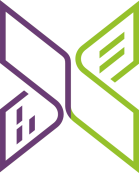 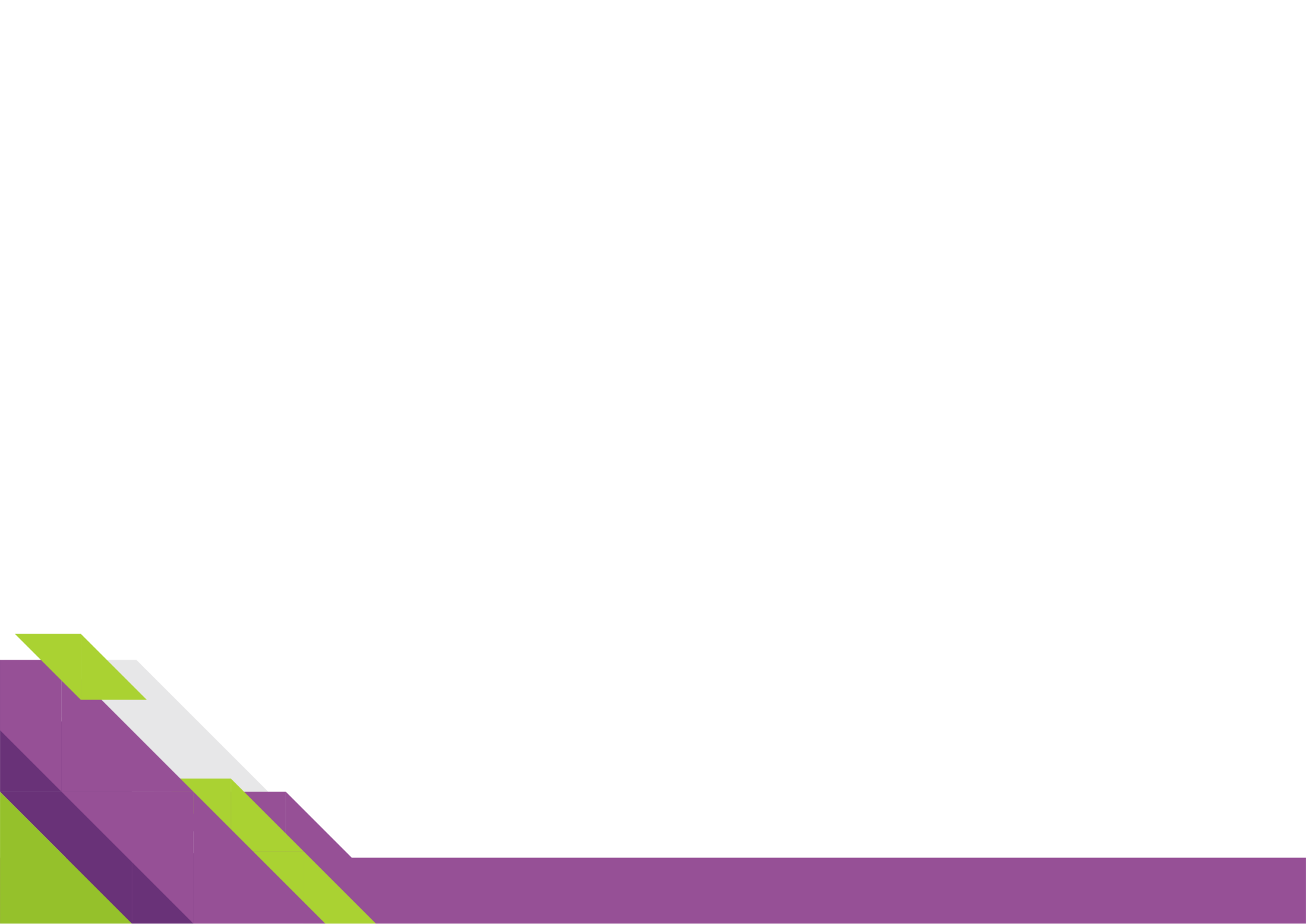 Десятилетие детства 

ЮНЕСКО назвала его Международным годом периодической таблицы химических элементов. Связано это со 150-летием открытия Дмитрием Менделеевым своей таблицы. 

2019 год станет Перекрестным годом культуры и туризма между Россией и Турцией, о чем было объявлено на встрече Путина и Эрдогана в марте 2018 года. 

ООН объявила его Годом языков коренных народов с целью сохранения уникального лингвистического фонда, носителем которого является всего лишь 4 %  населения планеты. При этом, по данным ЮНЕСКО, 90 % всех языков мира находится под угрозой исчезновения.

В СНГ 2019 год будет объявлен Годом книги.
2019-й – Год семьи в Югре
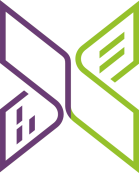 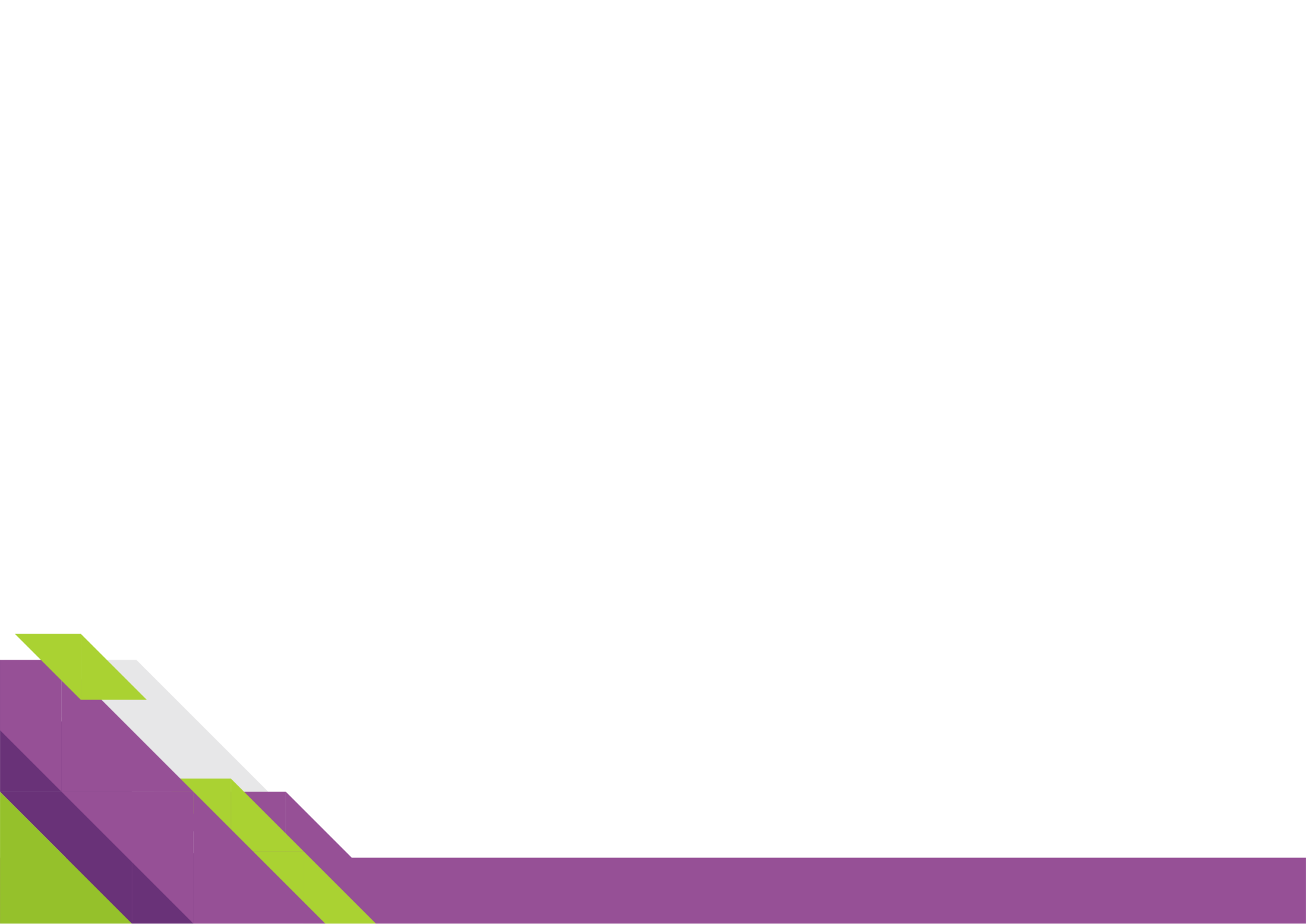 Спасибо за внимание!

Волженина Светлана Юрьевна,
заместитель директора по научно-методической деятельности Государственной библиотеки Югры
Телефон (3467) 33-33-21
E-mail: volzheninasu@okrlib.ru